Paris in the Twentieth Century
Chapters 8-10: The Music of Today
Journal: Friends
“ ‘Ah you have friends,’ Uncle Huguenin remarked with a frown.

‘I have two.’

‘That’s a good many, if they decieve you,’ the old fellow remarked sententiously, ‘and enough, if they love you’” (Verne 105).
Music
“‘[M]elody was already being suppressed, and he decided it was appropriate to get rid of harmony’ … ‘But,’ Michel reflected, ‘it’s as if you were making a painting without drawing or color!’” (87).


Do you see this happening in the modern world?
Spirit
“The spirit of invention is what is highly developed in France nowadays! It’s really the only spirit we have left! … Let’s bore one another to death! That’s our ruling principle today!” (91).


What do you believe to be the spirit of current America?
What is our ruling principle?
Never Forgotten
“[H]e is forgotten like the rest, my boy, and hasn’t killed enough people to be remembered!” (116).


Why does this seem to be true?  
Do those that do right receive enough credit?

How does this fit the dystopian mindset created in this book?
Ackbar
Re-read the conversation that ends chapter 10.


Historically, why do those that practice the arts seem to be outspoken?
What do the arts give people that they might not find/use elsewhere?
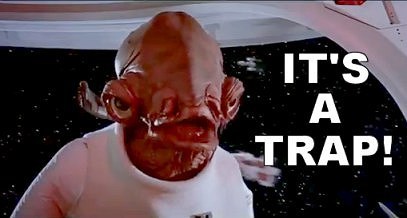 Qualify your Spotify
Scour your brain for 7 songs

Rate them on the following scale:
Paris in the Twentieth Century
The Chicken Dance
Tenacious D’s “Tribute”
Michel’s Father
The Actual Greatest Song in the World

You will be sharing yours with the class and you get to play 1.5 minutes of 1 of your songs (the song you choose to play must be school appropriate)
Be sure you are ready to defend your choices